Project: IEEE P802.15 Working Group for Wireless Personal Area Networks (WPANs)

Submission Title: July 2022 Plenary TG14/TG15 Opening/Closing Report, Agenda and Meeting Slides
Date Submitted: July 12, 2022
Source: 	Phil Beecher (Wi-SUN Alliance)
Contact: 
Voice: 	+44 1273 422275,  E-Mail: pbeecher @ wi-sun.org	
Re: 	Task Group 14: NS-UWB 802.15 “Ad-hoc wireless”
	Task Group 15: NS-NB 802.15 “Ad-hoc wireless”
Abstract: Opening Report, Agenda and Meeting Slides
Purpose:  Achieve the illusion of organization for this study group
Notice:	This document has been prepared to assist the IEEE P802.15.  It is offered as a basis for discussion and is not binding on the contributing individual(s) or organization(s). The material in this document is subject to change in form and content after further study. The contributor(s) reserve(s) the right to add, amend or withdraw material contained herein.
Release:	The contributor acknowledges and accepts that this contribution becomes the property of IEEE and may be made publicly available by P802.15.
Registration for 802 LMSC Plenaries and 802 Wireless Interims
This 802.15 meeting is part of an IEEE 802 LMSC Plenary or IEEE 802 Wireless Interim session
You must pay the registration fee in order to attend
If you do not intend to register for this session you must leave this meeting and, if you have logged attendance on IMAT, email the appropriate WG chair or vice chairs to have your attendance cancelled
Slide 2
Deadbeat Consequences(Deadbeat: in default of paying registration fee for a prior mtg.)
No participation credit will be granted for said session.
Any participation credit acquired before said session toward membership in any IEEE 802 LMSC group is revoked.
Membership in any IEEE 802 LMSC group is terminated.
No participation credit will be granted for attendance at any subsequent IEEE 802 LMSC session until the individual has complied with the registration requirements for all previously attended IEEE 802 LMSC sessions by the start of said subsequent session.
Slide 3
Task Group Rules
Attendees are required to register to attend the 802 Plenary Session

Discussion: Everyone present is welcome
Straw polls: Everyone present may vote
Formal motions: WG voters only:
https://grouper.ieee.org/groups/802/15/member_status.html 
Patent policy for PAR activities applies
All the usual rules of conduct

Please identify yourself with name and affiliation when you first speak
Slide 4
IEEE-SA Patent, Copyright, and Participation Policies
See: https://grouper.ieee.org/groups/802/sapolicies.shtml

IEEE-SA Patent Slides for Standards Development Meetings (.pdf)
https://development.standards.ieee.org/myproject/Public/mytools/mob/slideset.pdf
IEEE-SA Standards Board Patent Committee (PatCom) home page
https://standards.ieee.org/content/ieee-standards/en/about/sasb/patcom/index.html

IEEE-SA Participation Policy meeting slide set - individual method (.pdf)
https://standards.ieee.org/content/dam/ieee-standards/standards/web/documents/other/Participant-Behavior-Individual-Method.pdf

Working Group Copyright Materials
https://standards.ieee.org/ipr/copyright-materials.html
https://standards.ieee.org/content/dam/ieee-standards/standards/web/documents/other/ieee-sa-copyright-policy-2019.pdf
Slide 5
IEEE 802 Ground Rules
NO product pitches
NO corporate pitches
NO prices
NO restrictive notices:
e.g. confidential notices in email
Presentations must be openly available
Most important:
Please respect all participants
Slide 6
TG14/15 Meeting Slots - July 10-15, 2022
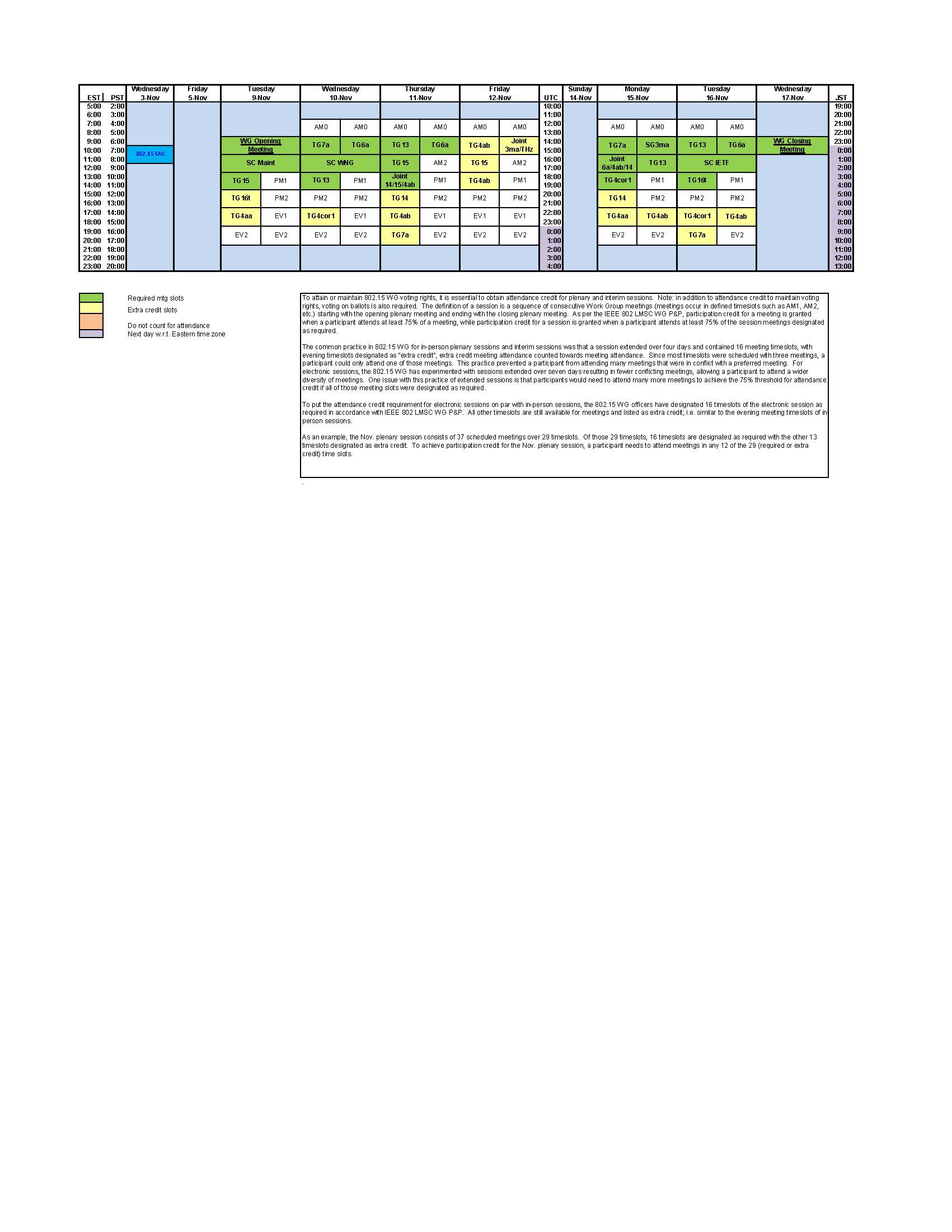 Slide 7
Goals - Agenda
Tuesday July 12
Open, P&P, TG14/15 Mtgs. this week
Approve Agenda
Approve March 2022 Minutes:
TG14:  https://mentor.ieee.org/802.15/dcn/22/15-22-0200-00-0014-2022-march-plenary-tg14-mtg-mins.docx 
TG15: https://mentor.ieee.org/802.15/dcn/22/15-22-0152-00-0015-tg15-march-minutes.docx 
Approve May 2022 Minutes:
TG14/TG15: https://mentor.ieee.org/802.15/dcn/22/15-22-0395-00-0015-tg15-may-minutes.docx 
Status Update (include call for officers)
Any Presentations? 
Next Steps
Any other Business 
Adjourn
Slide 8
Next Steps
No contributions received for TG14 or TG15
No volunteers for officer roles
TG14 stakeholders are mostly engaged in TG4ab
TG15 stakeholders are likely to become engaged in 802.15.4 Revision
Therefore:
Propose deferring TG14 / TG15 activity pending:
approval of 802.15.4 Revision PAR  (roll up) and 
Initial work on revision started
Recommendation:
 Hibernate TG14 and TG15 and review status in November 2022
Slide 9
Any Other Business ?
?
Slide 10
Supporting Slides
Slide 11
TG14 CSD and PAR
CSD 
15-21-0278-xx-0014-draft-csd-for-ns-uwb
https://mentor.ieee.org/802.15/documents?is_dcn=278&is_year=2021
PAR
15-21-0274-xx-0014-ns-uwb-par-working-draft
https://mentor.ieee.org/802.15/documents?is_dcn=274&is_year=2021
Slide 12
802.15 TG14 PAR
SCOPEThis standard specifies the physical layer (PHY) and media access control sublayer (MAC) for impulse radio ultra wideband (UWB) wireless ad hoc connectivity with fixed, portable, and moving devices with limited energy consumption requirements, and supports real time precision ranging capability that is accurate to within a few centimeters. PHYs are defined for devices operating in a variety of regulatory domains.

NEED… Recently it has become clear that the impulse radio ultra wideband functionality and features have become increasingly complex to support inside the framework of IEEE Std 802.15.4. The end-users (industry) will benefit by including (via. referencing) the impulse radio ultra wideband functionality into a simple focused specification, enabling improved multi-vendor interoperability and further technology adoption. Furthermore, the new standard (802.15.14) will improve the accessibility and comprehension of the standard and more easily enable further amendments and enhancements.
Slide 13
TG15 CSD and PAR
CSD 
https://mentor.ieee.org/802.15/dcn/21/15-21-0301-01-0015-sg15-draft-csd-for-ns-nb.docx 
Approved PAR
https://development.standards.ieee.org/myproject-web/public/view.html#pardetail/9254
Slide 14
802.15 TG15 PAR
5.2 Scope of proposed standard: This standard specifies the physical layer (PHY) and medium access control (MAC) sublayer for wireless ad hoc network connectivity with fixed, portable, and moving devices with very low energy consumption requirements. PHYs are defined for devices operating in a variety of regulatory domains.
5.4 Purpose: The standard provides for low complexity, low cost, low power consumption, low energy consumption wireless connectivity among inexpensive devices, with PHY and MAC sublayer using frequency shift keying (FSK), direct sequence spread spectrum (DSSS), and orthogonal frequency division multiplexing (OFDM) modulation, especially targeting the communications requirements of what is now commonly referred to as the Internet of Things.
5.5 Need for the Project: The 802.15.4-2020 standard, including the 802.15.4w-2020, 802.15.4y-2021, and 802.15.4z-2020 amendments, hereafter referred to collectively as 802.15.4-2020, is extensively implemented and has been adopted for an increasingly diverse range of applications commonly referred to as the Internet of Things.However, 802.15.4-2020 has become extremely difficult to understand, amend or enhance. Recently it has become clear that the wireless ad hoc network functionality and features have become increasingly complex to support inside the framework of 802.15.4-2020. The inclusion by reference of wireless ad hoc network functionality and features into a new standard (802.15.15) improves the accessibility and comprehension of the standard and more easily enables further amendments and enhancements.
Slide 15